203. Cristo, Nuestro Jefe
Cristo, nuestro Jefe, nos lleva a la lid,
Nunca temeremos si Él nos dice “Id”.
Aun su justa causa se suele ignorar,
Mas le seguiremos fiel.

Coro:
“Adelante” es la orden del Señor,
Adelante vamos sin temor.
“Adelante” canta ya su grey.
La victoria es cierta con el Rey.
2. Nuestro estandarte luce por doquier,
Con poder y gloria siempre se ha de ver.
Cristo, nuestro Jefe, al mundo ya venció
Y le seguiremos fiel.

Coro:
“Adelante” es la orden del Señor,
Adelante vamos sin temor.
“Adelante” canta ya su grey.
La victoria es cierta con el Rey.
3. La furiosa lucha larga no será,
Y a los vencedores nos congregará.
Donde cantaremos un himno triunfal.
Sí, le seguiremos fiel.

Coro:
“Adelante” es la orden del Señor,
Adelante vamos sin temor.
“Adelante” canta ya su grey.
La victoria es cierta con el Rey.
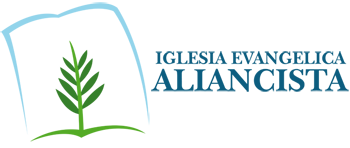